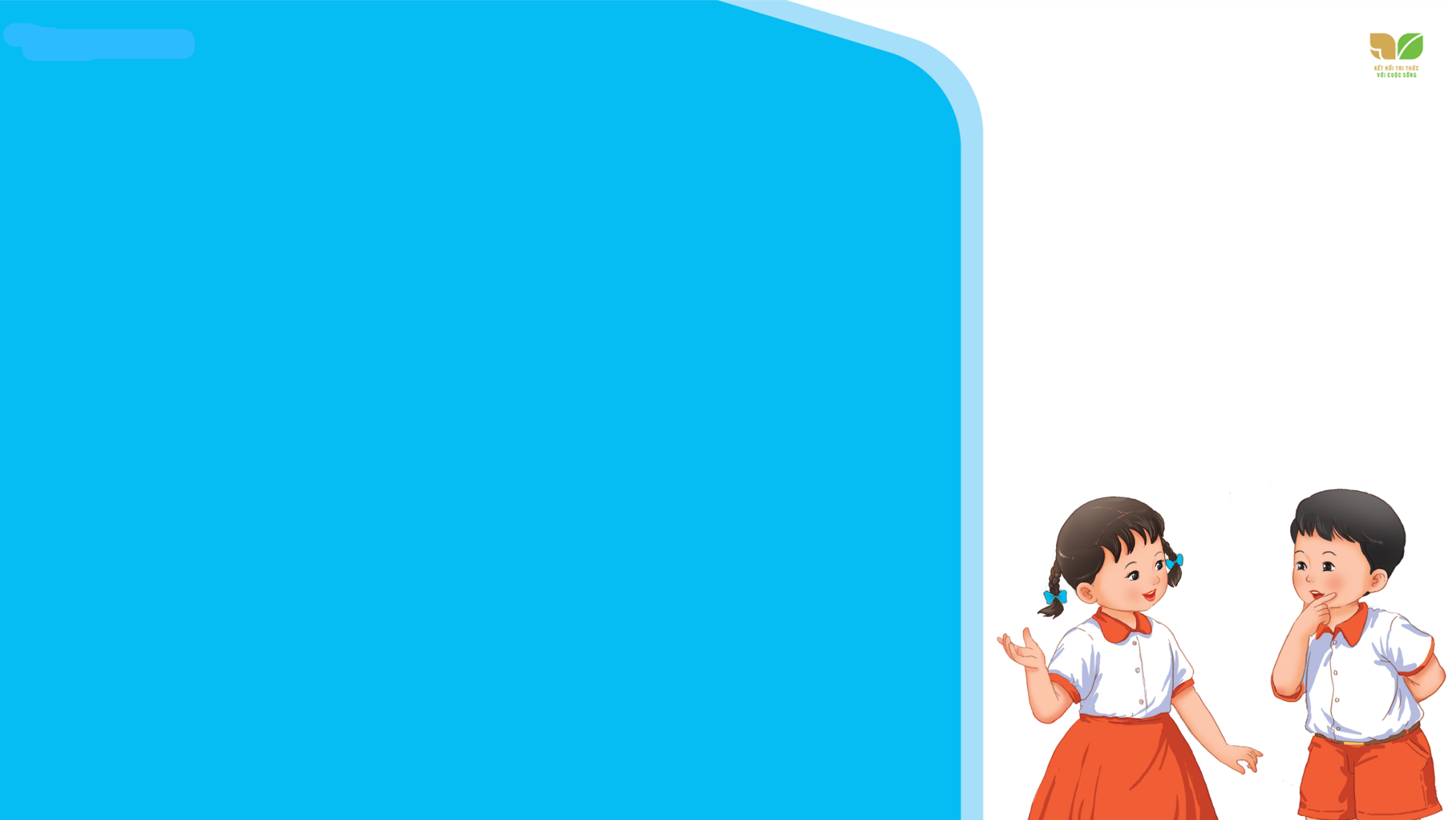 TIẾNG VIỆT 2
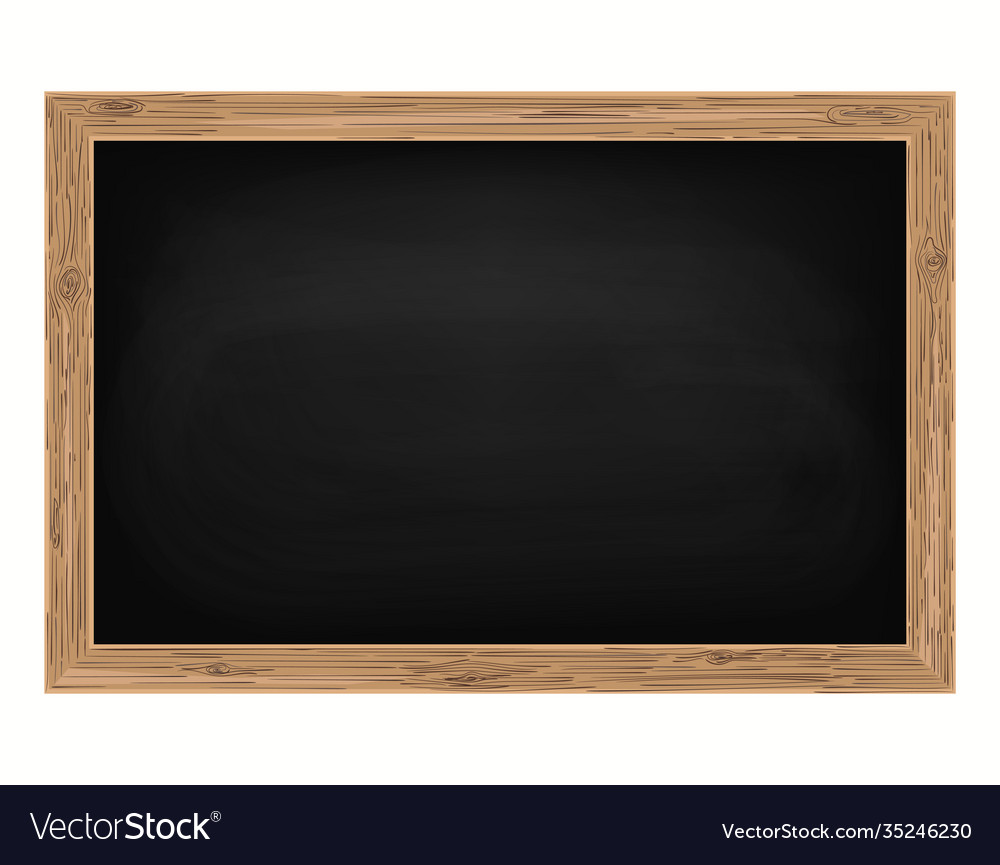 Đâu là chữ hoa N cỡ chữ vừa?
B
A
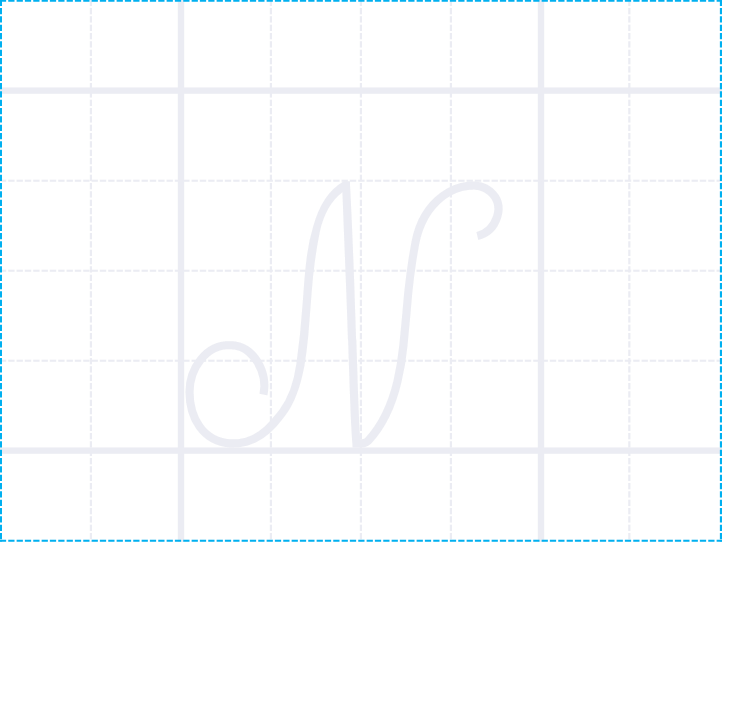 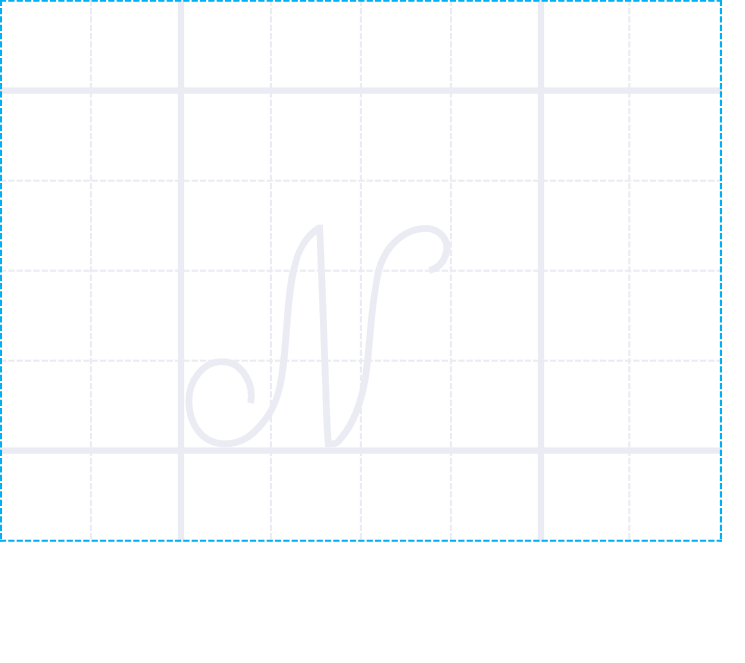 [Speaker Notes: Viết vào bảng con]
Câu nào được trình bày hợp lí?
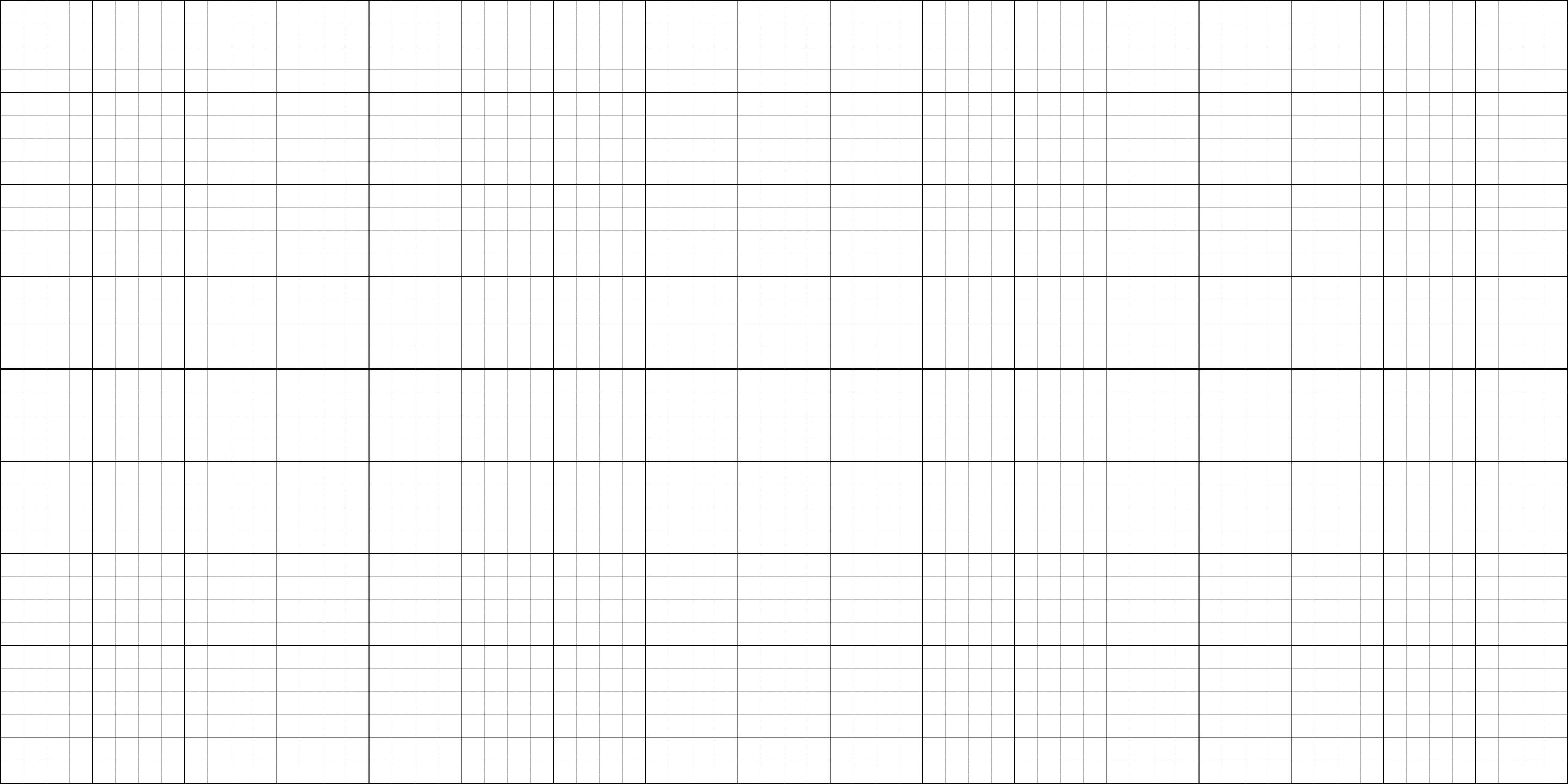 A. NĀ lƟ hay, làm νμİc Ǉō.
B. NĀ   lƟ  hay, làm  νμİc Ǉō.
[Speaker Notes: Viết vào bảng con]
Thứ …. ngày … tháng ….. năm 2021
Bài 27
Mẹ
Viết: Chữ hoa O
S/118
Quan sát chữ hoa O (cỡ chữ vừa)
1
6
5
O
5
4
4
3
3
2
2
1
Đường
kẻ đậm
1
2
3
4
Quan sát chữ hoa O (cỡ chữ nhỏ)
1
O
2
1
1
2
[Speaker Notes: Đến đây thì cho HS tự nói về độ cao, độ rộng, GV k cần chú thích nữa nhé]
Quan sát  và viết chữ hoa O (cỡ chữ vừa)
2
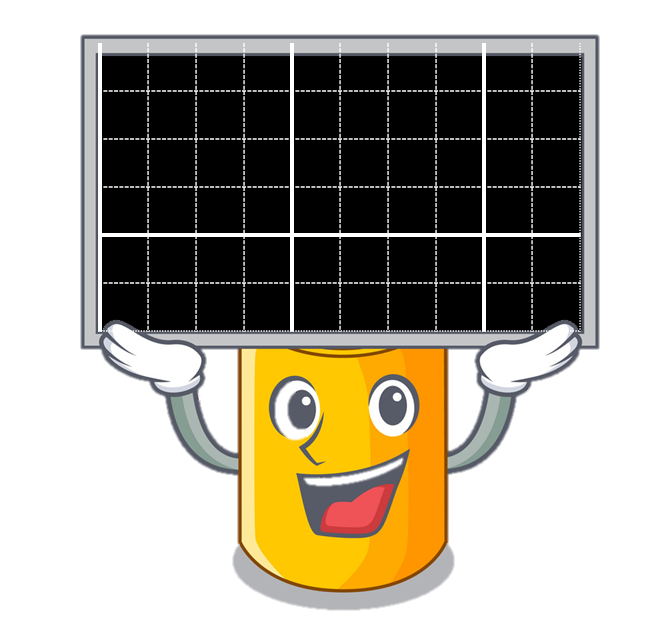 [Speaker Notes: Chữ hoa A gồm mấy nét?
Chữ hoa A có 3 nét (tham khảo SGV)]
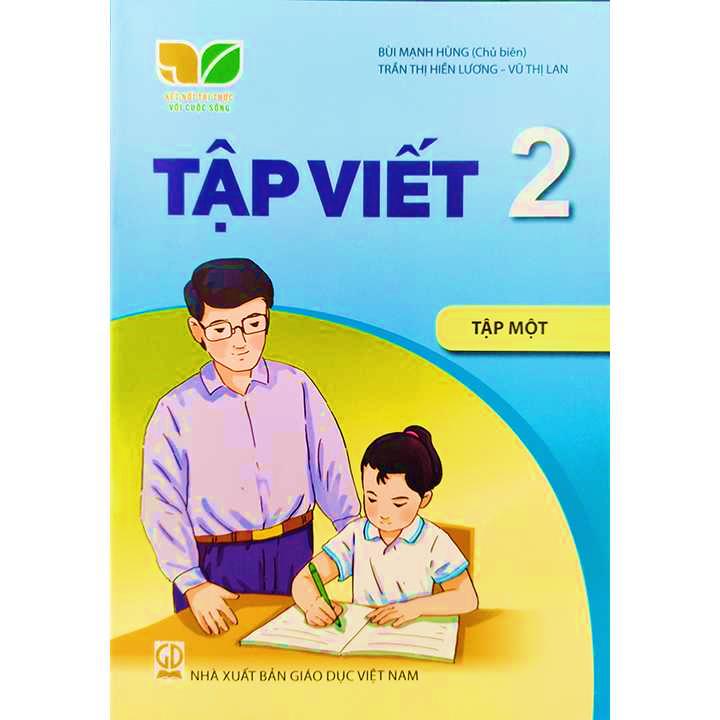 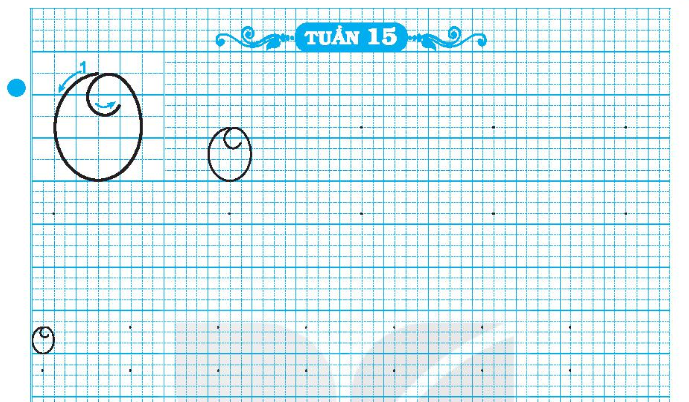 Trang 32
Viết câu ứng dụng
3
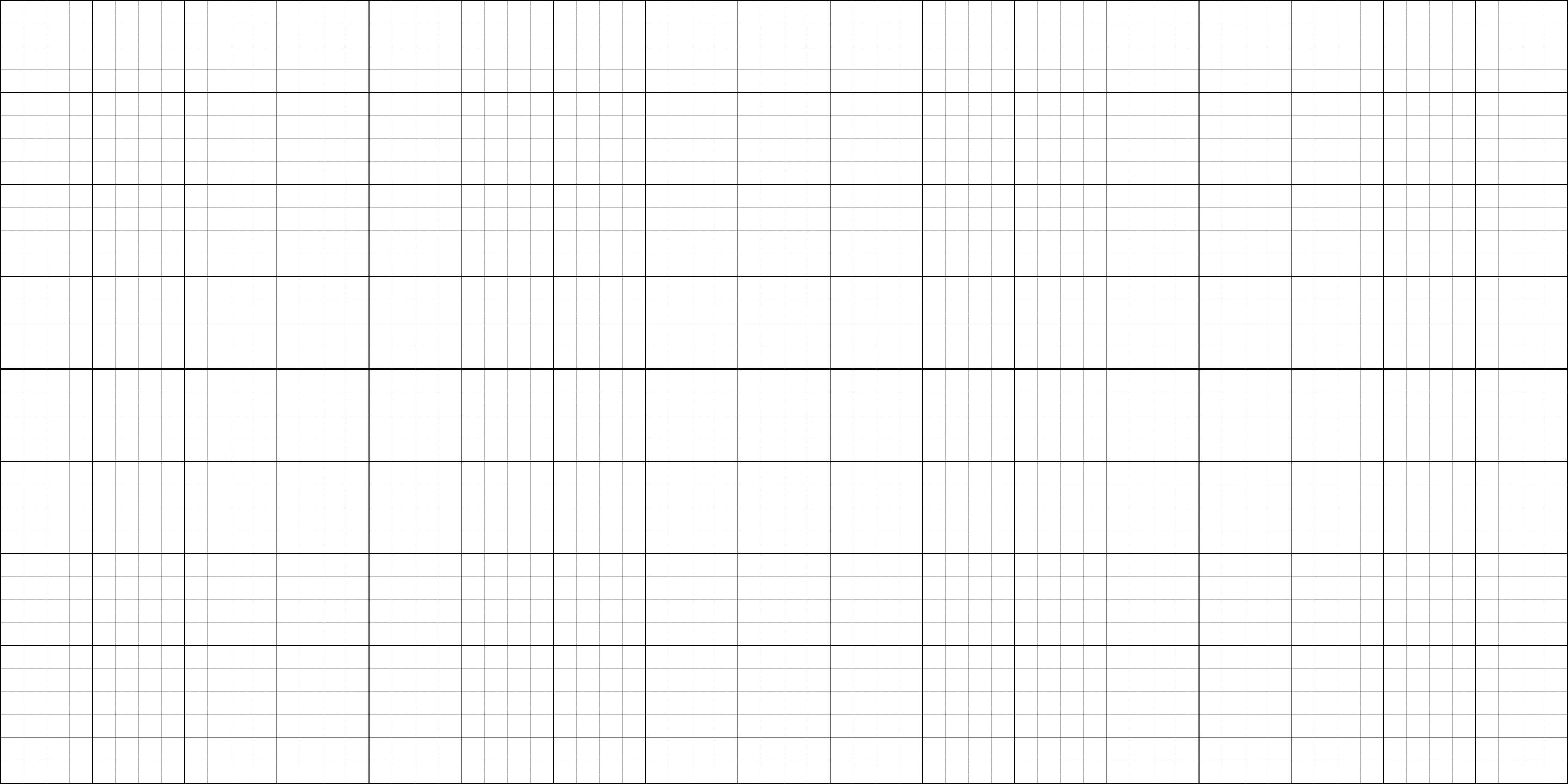 Owg εăm εỉ Ǉìm hΞ làm jật.
o
o
o
o
o
o
[Speaker Notes: Chú ý HD HS:
- Hiểu nghĩa của câu
Viết hoa chữ đầu câu
Khoảng cách giữa các chữ
Kĩ thuật nối chữ
Độ cao các con chữ]
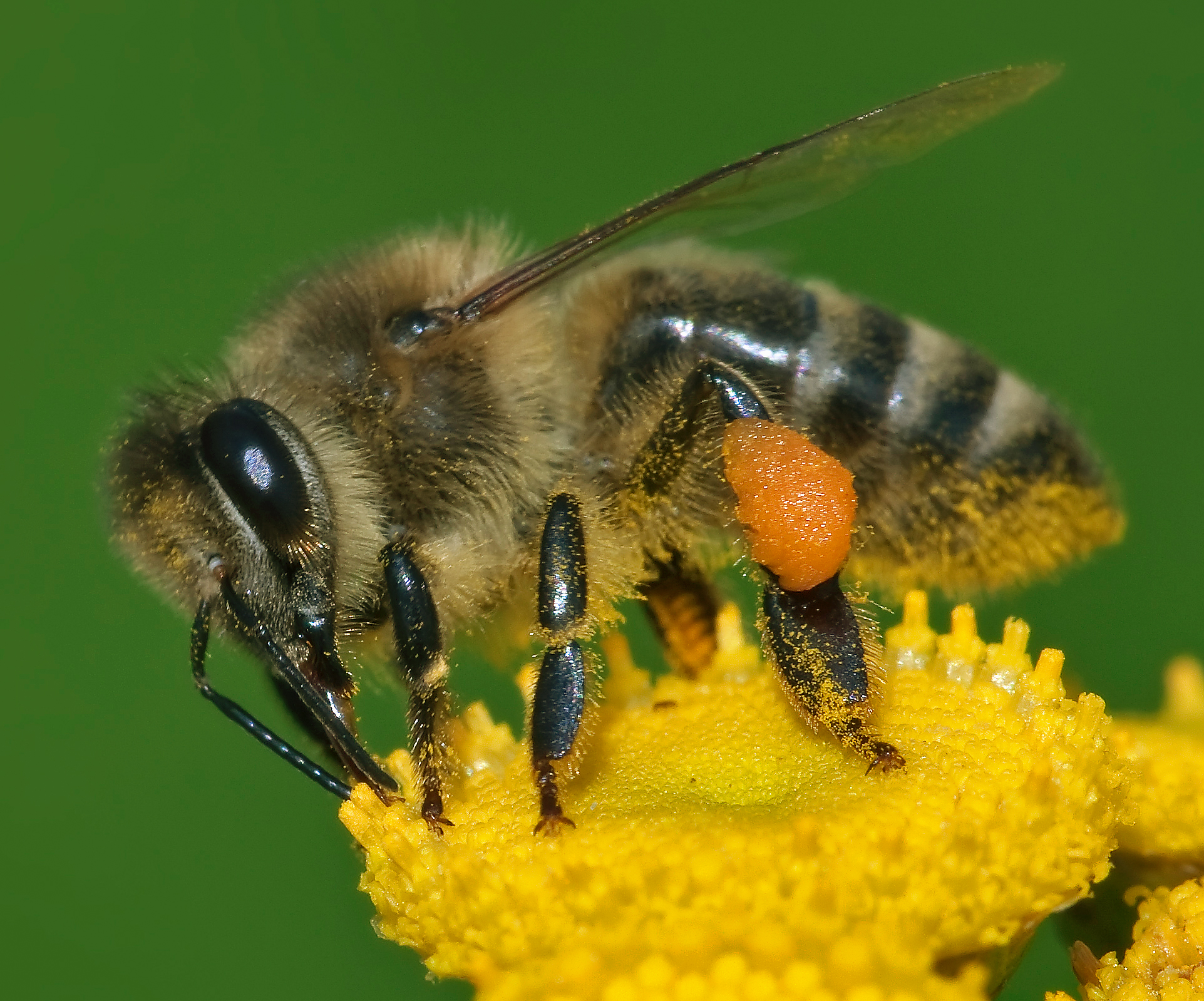 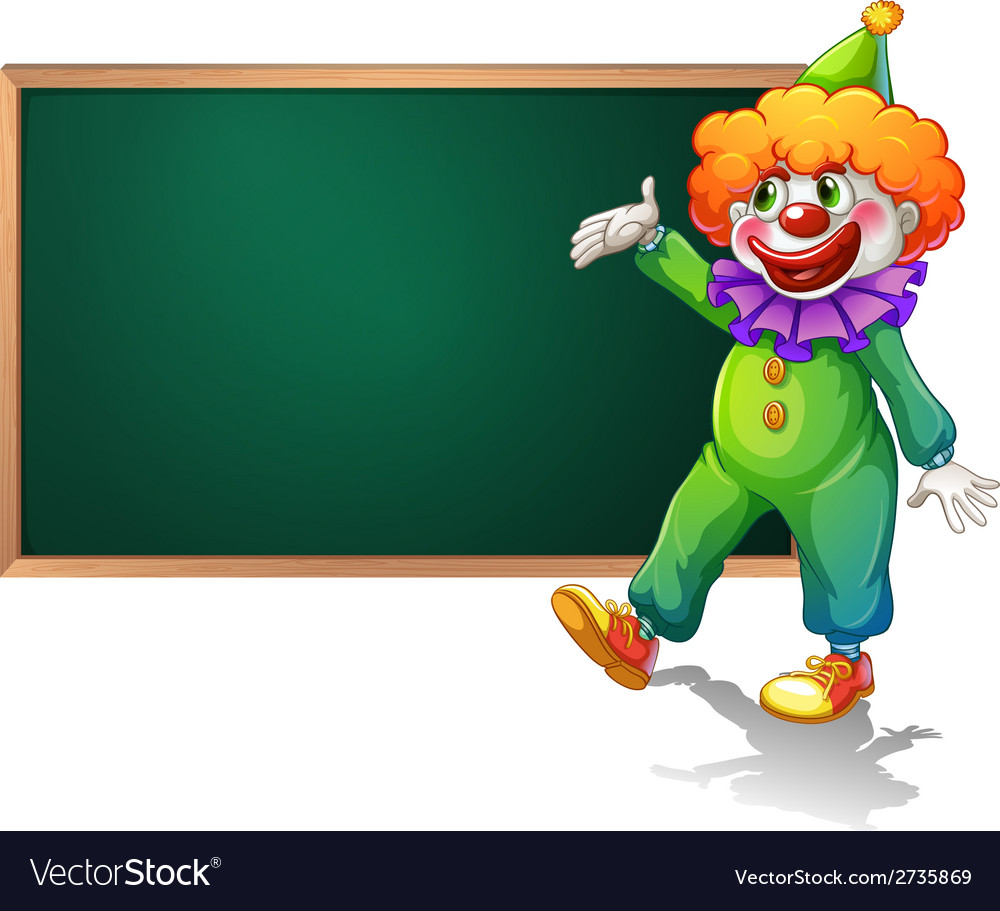 Owg
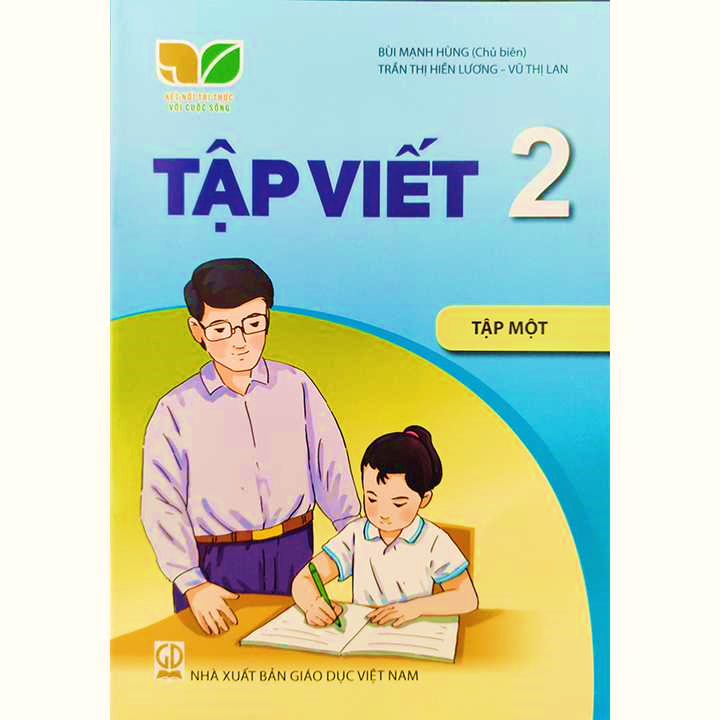 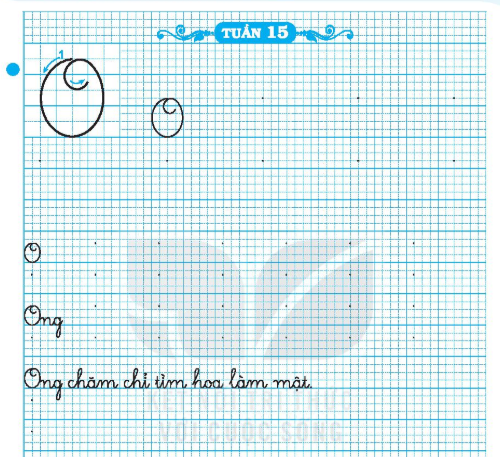 Trang 32
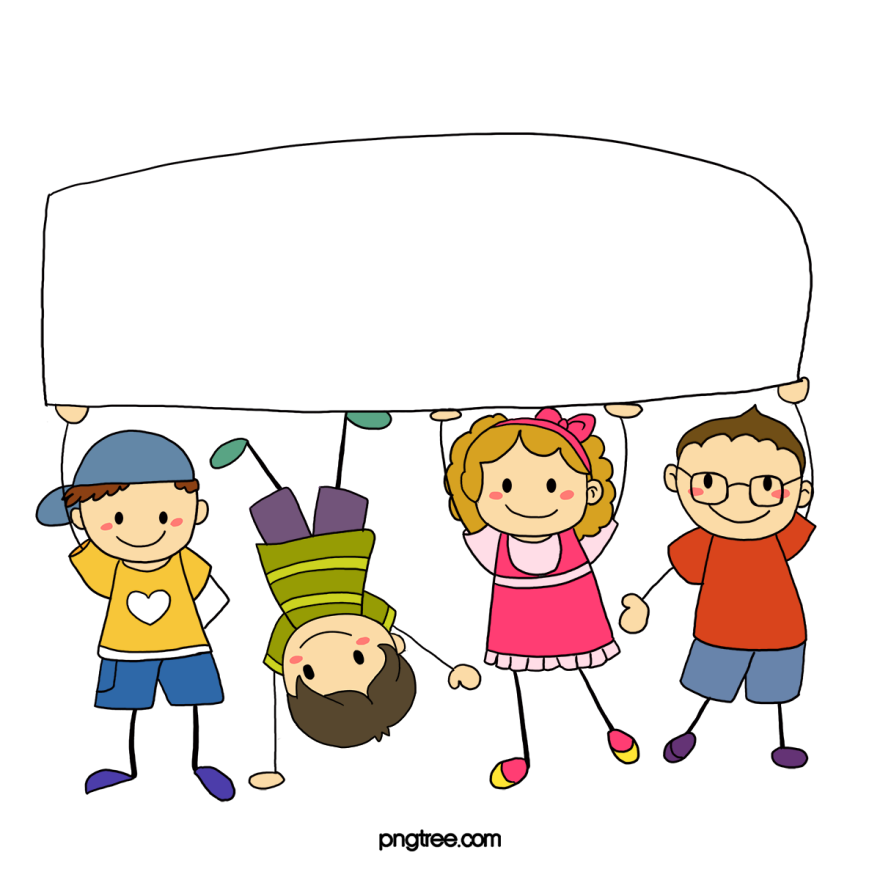 Củng cố - Dặn dò
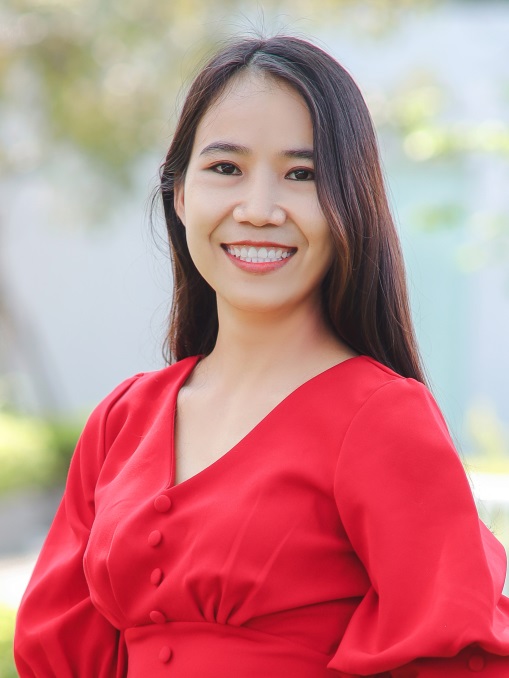 Người soạn	: Phan Thị Linh
Năm sinh	: 1990
Đơn vị công tác	: 
LH		: 0916.604.268
Thân chào Quý Thầy Cô!
Rất mong nhận được phản hồi và góp ý từ Quý Thầy Cô để bộ giáo án ppt được hoàn thiện hơn.
Mọi thông tin phản hồi mong được QTC gửi về:
+ Zalo: 0916.604.268
+ Facebook cá nhân: https://www.facebook.com/nhilinh.phan/
+ Nhóm chia sẻ tài liệu: https://www.facebook.com/groups/443096903751589